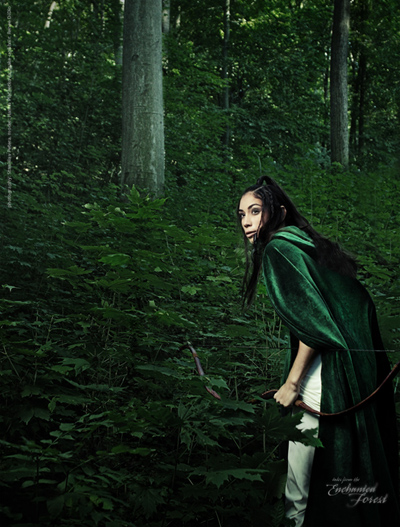 Fairy Tales: what is the true story?
J. R. R. Tolkien,
beloved author of The Hobbit  and The Lord of the Rings, wrote an essay titled, “On Fairy Stories,” in which he endeavoured to answer the three questions he believed anyone attempting to understand fairy tales was going to encounter:
Tolkien wrote:
“ Faerie is a perilous land, and in it are pitfalls for the unwary and dungeons for the overbold...The realm of faerie-story is wide and deep and high and filled with many things:
...all manner of beasts and birds are found there;
horeless
shoreless seas and stars uncounted:
beauty that is an enchantment
and an ever present peril;
...both joy and sorrow as sharp as swords.”
So what is a fairy tale?
Tolkien believed that it was important to differentiate between “fairy” and “Faerie”: the latter being that “Perilous Realm” that is the source of what we have come to understand as fairy tales. 
“Faerie,” wrote Tolkien, “..may perhaps most nearly be translated by Magic- but it is a magic of a peculiar mood and power...”
Fairy tales can be humorous and used for many purposes: satire, morality, adventure, fantasy.
However, Tolkien makes clear: “one thing must not be made fun of, the magic itself. That must...be taken seriously, neither laughed at nor explained away.”
Tolkien took the Faerie realm quite seriously. He excluded, in his definition, many elements that we now, perhaps haphazardly, assume to be part of the fairy tale genre:
 Traveller’s Tales ie. Gulliver’s Travels
Dream stories ie: Alice in Wonderland
 Beast Fables ie. No humans involved
Apparently, Tolkien believed a mortal writer could be tricked, enchanted, as he or she slept, into the realm of Faerie and thereby awake with a tale to write...
“If a waking writer tells you that his tale is only a thing imagined in his sleep, he cheats deliberately the primal desire at the heart of Faerie:
...the realization, independent of the conceiving mind, of imagined wonder. It is often reported of fairies (truly or lyingly, I do not know,) that they are workers of illusion, that they are cheaters of men by ‘fantasy’...”
W
JNot everyone would agree with Tolkien, which brings us to his second question: what are the origins of fairy tales?
Many people, when asked, “Who wrote the original fairy tales?” will answer: “the Brothers Grimm.” However, these two brothers were more folklorists than writers. The stories they recorded were ancient oral tales, told for many purposes over the years.  As the world changed to a more literate norm, these two brothers took it upon themselves to ensure the old tales survived.
Oral History
Originally, fairy tales were stories told for entertain-ment, to pass the time while families mended, sewed, repaired, etc. They engaged the mind is some wonderment while the hands were busy with a task.
[Speaker Notes: Add research from oral literacy]
Oral history is something that is found and studied by anthropologists around the world
Every culture has an oral history as every culture was at some point, non-literate; some cultures preserved their way of life and kept extended records of history and lineage through this process
Stories are handed down over generations, and remain remarkably  accurate
Stories can preserve and perpetuate a culture
While most of the fairy tales that we are familiar with are European in origin, similar stories are found around the world. “Cinderella,” for example, was recorded to have 345 variations back in 1893!
The original fairy tales, however, were not a pretty as their modern day, Disney equivalents.
Cinderella: 
Indonesia: Cinderella forces her step sister into a cauldron of boiling water, then has the body cut up, pickled, and sent to the girls’ mother as ‘salt meat’ for her next meal
Philipines: the step-sisters and their mother are pulled apart by horses
Little Red Riding Hood
Originally, little Red does a strip- tease for the wolf when she first encounters him!
The wolf in Little Red Riding Hood has read as a metaphor for sexually seductive or predatory men.
Because of this type of interpretation, Little Red Riding Hood was banned as recently as 1990 in two California school districts!
Sleeping Beauty...
is raped in her sleep by a King passing by.
Snow White
After Snow White’s step-mother’s crime is uncovered, at the wedding feast, she is forced to wear slippers of hot iron and to dance until she dropped dead.
The Brothers Grimm
These two brothers initially collected stories  in the late 1800’s from common people in order to preserve what they felt was a threatened culture. Germany was at threat of French invasion .
In addition, the world was becoming more and more urban and industrialized.
Collecting the oral stories, that had grown from myth and legends, “from the lips of the people” before they were lost entirely was seen as a means to preserving a German mythology.
The best sellers list
What do you remember?
With a partner, brainstorm a list of Fairy Tale elements.
What literary  and  symbolic elements do you remember in the fairy tales you heard (or watched in a movie) when you were a child? What characters are present?
How many of these did you get?
Fairy Tale elements
The phrase: “Once upon a time...”
A magical kingdom
3. An evil queen, witch, step-mother, or old hag
4. Princesses
(usually pretty indistinguishable from each other...the point is, they are pretty and become lost or in distress and must be saved, awoken, rescued, etc. by a romantic, dashing man)
5. The Prince
...or a knight in shining armour
(usually handsome, dashing, strong, unemotional, fearless, commanding)
6. An ogre or  troll
7. A quest or journey
8. Some kind of a trick...an obstacle that must be overcome
9. Conflict or an antagonist
10. Other worldly creatures
Talking trees and animals, unicorns, mermaids, etc
11. magic
12. A redemptive  all-saving kiss
Spiderman Kiss
Returning to Tolkien’s  essay, his third question was : “what is the purpose of the fairy tale?”
That question, believe it or not, brings us to the Nazi’s.
A Perceived Ethnic Purity
As mentioned earlier, the Brothers Grimm were responding to a threatened invasion from the French in the later 19th century. The German people feared a loss of their culture and history. As the fairy tales were part of the countries oral history, preserving folk lore was an attempt to record the German culture.
Years later, the Third Reich, or the Nazi Regime led by Hitler, attempted to preserve this recorded history. However, they took it further and aimed to seek and perpetuate what they termed “the racial purity” of the Aryan people.
Because of the history of the Grimms’ tales, the Nazis encouraged them as appropriate reading for German children; a way to preserve a “pure” German voice.
The tales often focus on removing “outsiders” and teach that one should keep to their own ie: marry one’s own kind. This can be seen by the fact that most of the female heroines are fallen royalty that are returned to their rightful place once they are found or rescued by the prince.
Hitler with children
Children with Nazi flags
Post WWII
Because of their new association with Nazism, fairy tales were temporarily banned by the Allies.
They were deemed to nurture a bloodthirsty spirit that was now unfairly attributed to the German people.
Hansel and Gretel was singled out because of how Gretel kills the witch: she pushes her into an oven. The witch, in illustrations of this era, had been drawn as a racist caricature of a Jew. 
This ban didn’t last, as we know. Think of all the Disney movies you would not know if it had!
Did this answer Tolkien’s third question?
Not really. 
Scholars differ on the instructional rational behind fairy tales. Yes, the Nazis used them to support their racist propaganda, but the Third Reich was a fragment in the history of fairy tales.
Some scholars point out the value of teachings that would be passed down to children as they sat around at night listening to the stories. For example, in an era when everyone had to work for the family to survive, babysitters were scarce. Teaching kids not to go off alone into the “deep dark woods” because of the “big bad wolves,” and other scary creatures that lurk there, might be a good idea.
However, other scholars believe there was no moral or instructional purpose behind the tales.
Interested in learning more?
Check out:
The Annotated Brothers Grimm
Edited by Maria Tatar
And they all lived happily ever after...
...after they wrote their next English assignment!

For this unit, you will be watching the film, Stardust. Using the notes you have taken from this presentation, you are to write a list of as many fairy tale elements as you can find in the movie.
WRITTEN ASSIGNMENT:
You will choose between the following three options:
1. Pick a fairy tale that you are familiar with. Rewrite the ending. This can be done as though from another character’s perspective: what if the wolf in the three little pigs was lonely and had been bullied as a young pup and didn’t know any better?  Perhaps he had post-traumatic stress disorder. Or, you can take the story and ask: “ what if in 20 years, Sleeping Beauty realises it was kind of creepy that this stranger came along and was making out with her as she slept? Eww. But now she has been married to him for 20 years and is going through a mid-life crisis. How does the story end now? 500-1000 words.
Written assignment cont.
2. Write your life story, but as a fairy tale. What kind of creature are you? Who is the antagonist in your story? What supernatural power do you possess? What conflict have you experienced and how did you, in character, overcome it? 500-1000 words.
Written assignment cont.
3. Write a one to two page poem outlining a key event in your life, but using a fairy tale motif.
Some examples:
Losing and/or gaining a parent: Cinderella
Taking a risk: Jack and the Beanstalk
Getting caught in a lie: The Emperor’s New Clothes
Outwitting a threat: The Three Little Pigs
Getting out of a bad situation: Hansel and Gretel
Entering an unknown situation: Goldilocks
Keeping an unwanted promise: Rumpelstiltskin
Arts Based Educational Research
Two options:
1. Create a landscape which tells the story of a fairy tale. 
2. Use ABER to explore and represent a favourite element of a fairy tale.

Please note: these will be put on display and presented to the class.
In conclusion
“Both the oral and the literary forms of the fairy tale are grounded in history: they emanate from specific struggles to humanize  bestial and barbaric forces, which have terrorized our minds and communities in concrete  ways, threatening to destroy free will and human compassion. The fairy tale sets out to conquer this concrete terror through metaphors.”
- Jack Zipes, Spells of Enchantment